Нетрадиционные техники рисования. Нетрадиционное рисование кусочком текстиля.
Тема «Пейзаж кусочком текстиля»
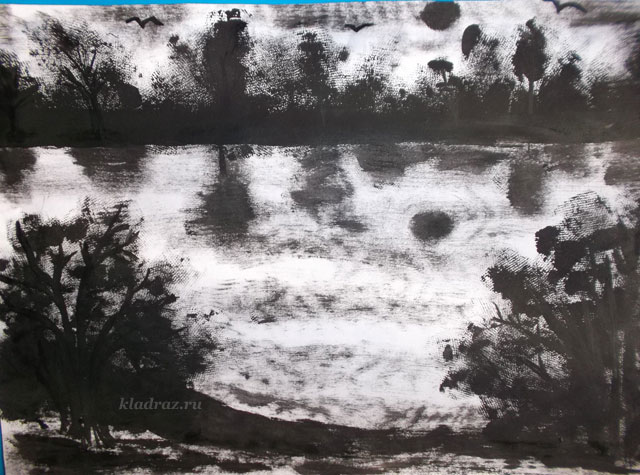 Цели и задачи:
Развития художественно – творческих способностей детей младшего школьного возраста через использование нетрадиционных техник рисования, развитие мелкой моторики пальцев рук и координации движений.
Берем кусочек ткани размером 10 х5 см,  сминаем, делаем что- то вроде тампона.
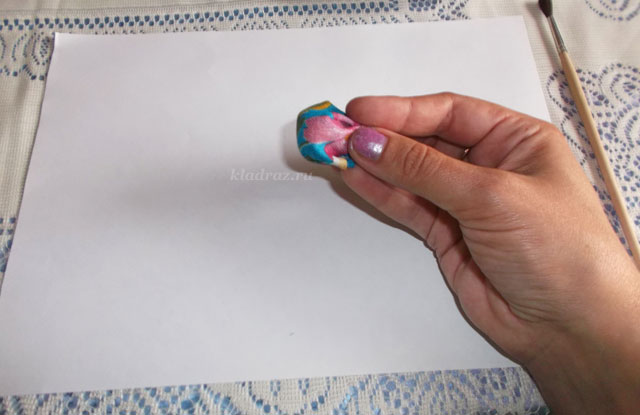 Обмакиваем тампон из ткани в черную гуашевую краску и проводим на листе линию горизонта.Горизонтом мы  называем линию границы неба и земли. Чем выше линия горизонта, тем больше простора открывается нашему взгляду.
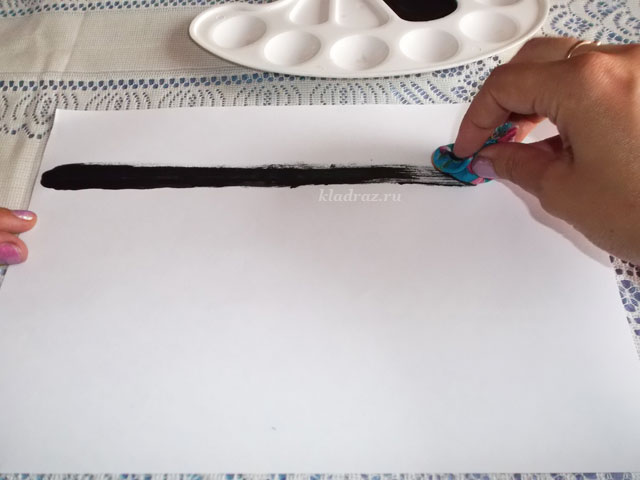 Нарисовали линию горизонта способом протяжки.
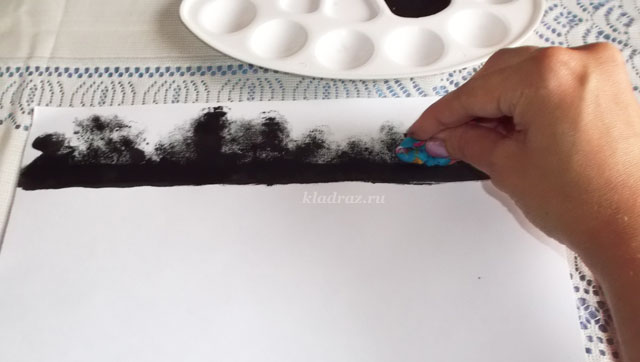 Теперь нам нужно нарисовать вдали лес,  для этого мы примакивающими движениями  печатаем хаотично деревья и кустарники, при этом мы получаем фактурные отпечатки.
Важно помнить, что на дальнем плане предметы кажутся маленькими, а на ближнем переднем плане более крупными, отчетливыми. Теперь на переднем плане рисуем тампоном способом протяжки линию берега.
Приступаем к печатанию кустов.
Рисуем способом протяжки, хаотичным размазыванием кусочком ткани на небе тучи или облака.
Приступаем к рисованию ряби на озере.
Теперь рисуем солнце и его отражение в воде.
Рисуем отражение деревьев воде - печатаем примакивающими движениями рук.
Чтобы уточнить и дополнить образ, кисточкой прорисовываем детали,  веточки кустарника.
Рисуем вдали птиц и все что подскажет ваша фантазия.
Наш пейзаж готов.
Спасибо за работу!